ARC231
基于Silverlight 的RIA架构及百度应用
议题
RIA与应用平台趋势
Silverlight 应用架构
界面模型
逻辑分层
网络访问
安全机制
百度Silverlight应用
RIA与应用平台趋势
纯Web
在Web上实现
通过Web部署
界面更美观
像桌面应用
动画 多媒体
开发更高效
面向对象语言
美工技术协同
Richness
Web
RIA
Desktop
Win Form
HTML
DHTML
AJAX
Silverlight
WPF
Plug-in
Reach
Silverlight 架构
Silverlight Runtime
纯Web
界面更美观
开发更高效
Presentation Core
DRM
XAML
Media
Core CLR
Small BCL
Debugging
Garbage Collector
Security
Exception
Loader
Silverlight应用架构
界面模型
逻辑分层
安全机制
Browser
Web Server
Silverlight
B/L
B/L
Silverlight
B/L
网络访问
界面模型
如何与HTML页面结合？
三种选择
RIA 与 HTML
RIA 与 RIA
单体 RIA

模块粒度
松散耦合
本地通讯
MVC/MVP
RIA与RIA－ 本地访问
Silverlight与HTML对象：JavaScript接口
Silverlight应用之间：本地消息
Domain 1
Domain 2
本地消息接受者
Local Message Receiver
本地消息接受者
Local Message Receiver
本地消息发送者
Local Message Sender
本地消息发送者
Local Message Sender
单体RIA－ 按需加载
Silverlight 应用
应用 Package (.xap)
In-Package 文件
应用程序集 (.dll)
Library 程序集
Library 程序集
Library 程序集
Entry Point
Application Class
Application Class
Application Class
Application Class
Application Class
Application Class
Application Class
Application Class
资源文件
资源文件
资源文件
资源文件
ExternalPart 程序集
On-Demand 程序集
（缓存）
（延后）
界面模型 －控制流转
面向页面 vs. 面向GUI
页面
GUI
Silverlight 导航：相对于Application 的状态
Navigation Framework：Frame, Page
<HyperlinkButton
     TargetName = "MainContent“
     NavigateUri = "/Views/List/Products.xaml">
</HyperlinkButton>
逻辑分层
多层架构  VS.  C/S 架构
Silverlight应用定位
逻辑写在何处？
与 ASP.NET MVC的关系？
逻辑分层 – 与ASP.NET MVC结合
REST
SOAP
ASP.NET MVC
业务逻辑层
仅传递用于显示的对象
以REST调用为主
与ASP.NET MVC 结合
 public class CategoryController : Controller {
    public ActionResult Products(int id) {
return Json(prods);
// return View();
    }
网络访问
Web Service
访问方式不同
资源/REST vs. 调用/RPC

REST 具象状态传输
URI 资源的状态
Http 标准操作Get/Post
RPC 简单对象访问协议
SOAP
方法调用，复杂语义
Http-Based 
Web Service
SOAP
REST
网络访问 － RPC/SOAP 方式
服务端处理
WCF 支持 SOAP

客户端调用 － Proxy
使用Visual Studio菜单工具
Add Service Reference
命令行工具
SLsvcutil.exe
Silverlight 版本的 svcutil.exe
基于Channel Model开发
最灵活的方式
网络访问 － REST方式
服务端处理
WCF 支持 REST 
[OperationContract]
[WebGet(UriTemplate ="Northwind/Order/{orderId}")]
OrderInfoMsg GetOrderInfo(string orderId);
客户端调用
WebClient
数据处理
XML: XmlReader, Linq  to XML, XmlSerializer
JSON:  Linq to　JSON, DataContractJsonSerializer
RSS/Atom Feeds:  System.ServiceModel.Syndication
网络访问 － REST 与 SOAP 比较
安全机制
认证  ( Authentication )
授权  ( Authorization )
身份传递 ( Credential )
消息加密 ( Encryption )
安全机制 – 身份传递
身份信息如何传递给后台服务？

Browser-Based (自动)
Windows Authentication
ASP.NET Form Authentication/Cookies
Message-Based (手工)
URL 参数
消息头包含Username/Password 或Token
Browser-Based Authentication
Example with Cookies + Forms Auth
E.g.: ASP.NET  loginUser:Password:
Credentials
YourDomain.com
Auth info (cookie)
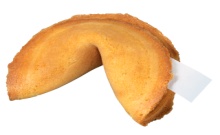 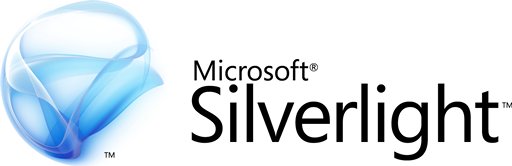 Service calls + Auth info
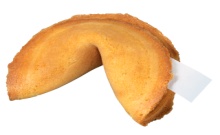 Browser
Browser-Based Authentication
Login through Silverlight
YourDomain.com
Call with credentials toASP.NET Auth Service
User:Password:
ASP.NET  Auth Service
Reply contains cookie
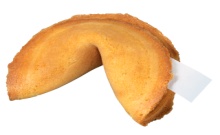 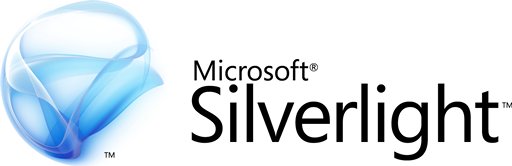 Service calls + Auth info
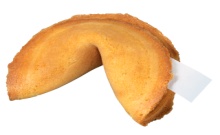 Browser
Browser-Based Authentication
Using Windows Authentication
Windows loginUser:Password:
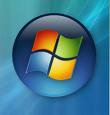 YourDomain.com
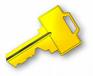 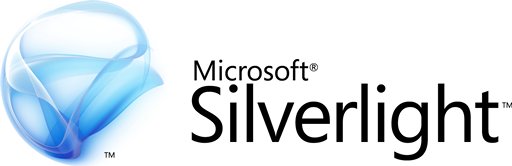 Service calls + Creds
Browser
Browser-Based Authentication: Cross-Domain Threat
MyBank.com LoginUser:Password:
Credentials
MyBank.com
Auth info (e.g. cookie)
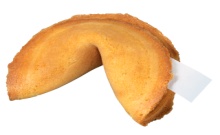 Could steal orchange dataif protection wasn’t in place
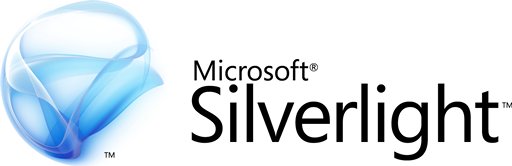 恶意请求 + Auth info
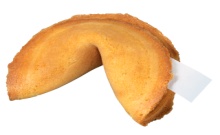 恶意程序
恶意网站
Message-Based Authentication
Identity managed by Silverlight, not the Browser
YourDomain.com
User:Password:
Creds are added by Silverlight, not browser
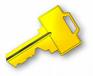 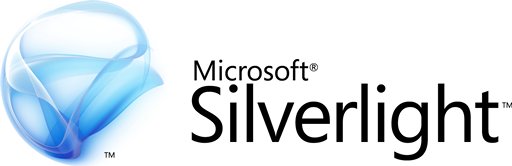 No creds
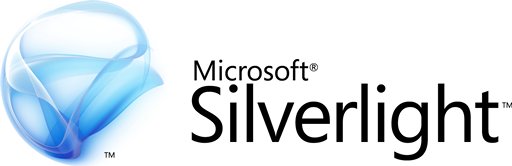 恶意网站
Browser
Message-Based Authentication:
选择 1: 修改接口
[OperationContract]
public decimal GetActBal(int actID, string user, string pwd);
选择 2: 通过WCF 的　WS-Security 在SOAP包头中自动插入身份信息
<basicHttpBinding>
   <binding name="myBinding">
      <security mode="TransportWithMessageCredential">
          <message clientCredentialType="UserName"/>
      </security>
      <httpsTransport/>
   </binding>
</basicHttpBinding>
安全机制  –  认证和授权
服务端如何认证和授权？

Message-Based 身份
if(!OperationContext.Current.ServiceSecurityContext.
PrimaryIdentity.IsAuthenticated)
   throw new SecurityException();
// 标准 WCF方法

Browser-Based 身份
if(!HttpContext.Current.User.Identity.IsAuthenticated)
 throw new SecurityException();
// ASP.NET Membership
安全机制 – 消息加密
完整，真实，防篡改
两种选择：传输层加密，消息层加密
百度应用
Silverlight版百度Hi
界面模型
选择单体RIA
源自Web版的风格
Silverlight 3.0暂时缺乏多窗口模型
单体RIA的问题
耦合度高，难以维护——来自Web版的经验
利用MVC分离来解决
从Win/Web Forms到MVC
Code-Behind
ASPX/XAML
(View)
CS/VB
(Code-Behind)
<Button OnClick=“…”>
  …
</Button>
private void
  Button_OnClick(…)
{
  …
}
从Win/Web Forms到MVC
MVC
ASPX
(View)
CS/VB
(Controller)
<form action=“…”>
  …
</form>
public ActionResult
  Search(…)
{
  ViewData = …;
  return View();
}
ViewData
Silverlight MVC实践
Binding
XAML
(View)
CS/VB
(Controller)
<Button Click=“…”>
  …
</Button>
private void
  Button_Click(…)
{
  …
  Counter.Value++;
}
Binding
Silverlight MVC实践
Builder
XAML
(View)
CS/VB
(Controller)
<Button Click=“…”>
  …
</Button>
private void
  Button_Click(…)
{
  Counter.Value++;
  builder.Update();
}
Builder
逻辑分层
统一调用百度IM API
隐藏后端逻辑
百度IM API
网页版百度Hi
Silverlight版
百度Hi
第三方客户端
（计划支持）
网络访问
JSON-RPC
JSON易于被不同的客户端解释
JavaScript
Silverlight
IM接口更像是调用而非资源
安全机制
百度Passport
API式认证与授权
认证令牌
隐藏实现细节
在线会话（Session）
会话令牌
参考资源
官方站点
http://www.silverlight.net/
免费空间
http://silverlight.live.com/
博客
http://wpfe.cnblogs.com/ 
http://dotnet.catchen.biz/
http://silverlightrocks.com/
疑问和解答